«Дистанционная Акмуллинская олимпиада по музыке для одаренных детей»
II тур
Выполнила ученица 1 б класса
МБОУ СОШ №7 г.Туймазы
Биккулова Виолетта
Музыкальное произведение «Крылатые качели»
Музыкальное произведение «Крылатые качели»
Евгений Крылатов пишет песни всегда на уже готовые стихи, так было и в этот раз. У поэта Юрия Энтина, с которым он дружил и с которым больше всего работал, композитор однажды нашёл это стихотворение на рабочем столе. Прочитав, заинтересовался. Энтин же сказал ему в ответ, что стихотворение не закончено, что он его уже показывал и ему его вернули с указанием переделать под уже написанную музыку для одного мультфильма. Крылатову же стихи настолько понравились, что он начал уговаривать друга, которому было неудобно забирать у другого композитора уже показанные стихи, отдать их ему. Крылатов говорил Энтину, что стихи уже сейчас прекрасные, что ничего в них не надо переделывать, что они очень музыкальны и он сам хочет на них написать песню. И убеждал и спорил с ним месяц, до победного конца. Получив же стихотворение, написал на него музыку немногим более чем за час. Впрочем, даже Евгений Крылатов не ожидал, что «Крылатые качели» станут не просто популярными, а заживут отдельной от фильма и долгой жизнью. Ведь изначально песня им действительно задумывалась как фоновая. А вышло так, что она сначала полюбилась всем, а потом стала визитной карточкой песенного творчества самого композитора. Теперь, спустя несколько десятилетий, модных кавер-версий на «Крылатые качели» не перечесть.
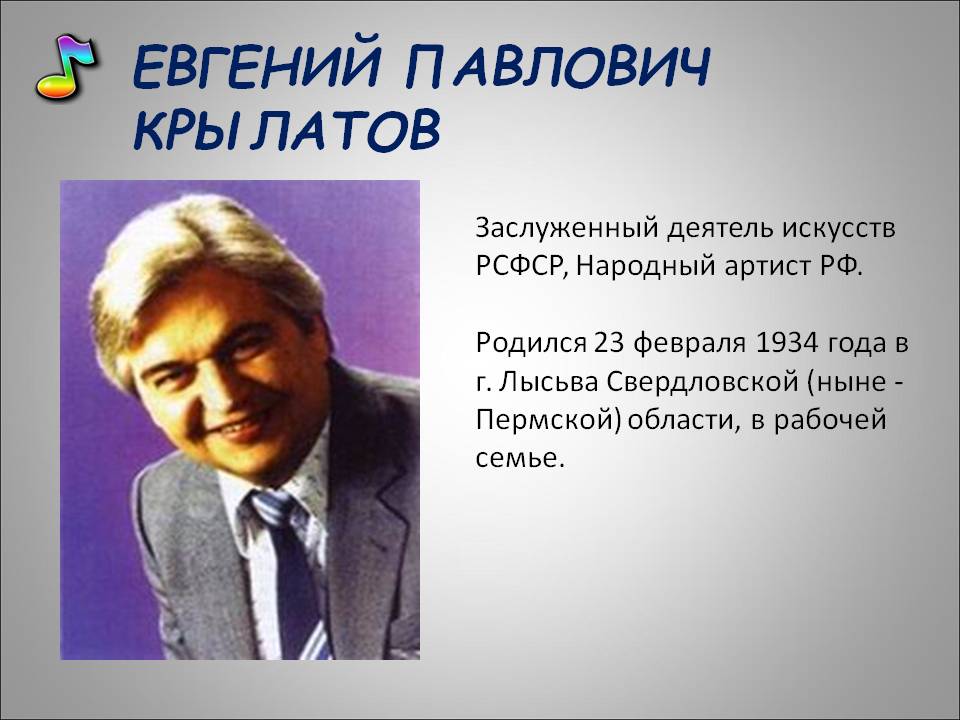 Это произведение – один из лучших образцов школьной песни в репертуаре старшего хора музыкально-хоровой студии. Несмотря на то, что каждый год учащиеся обновляют песенный репертуар, «Крылатые качели» – любимая песня не только у ребят, но и у слушателей любого возраста. Она волнует сердца людей своей певучей мелодией, тематическим материалом, яркостью и эффектным фортепианным изложением партии сопровождения. Имя Евгения Павловича Крылатова, советского композитора широко известно в нашей стране. Он писал музыку в разных жанрах – это и балет, эстрадная и симфоническая музыка, произведения для хора и музыка к драматическим спектаклям.
Песня «Крылатые качели», написанная на слова популярного детского поэта-песенника Юрия Энтина, отличается легкостью и проникновенностью звучания. Музыка создает светлое и ласковое настроение. Композитор умело использовал сочетание радостного и грустного в характере сочинения.
Темп песни не быстрый, написана в куплетной форме. Запев звучит в тональности d-moll, а припев в D-dur. Средства музыкальной выразительности просты, ярки и образны. Фактура аккомпанемента – гомофонно-гармоническая с волновыми мелодическими фигурациями, что создает в музыке ощущение теплоты и широкой наполненности.
Песня начинается с музыкального вступления, при исполнении которого концертмейстеру надо добиться предельного legato. Ему нужно помнить о ровности и цельности мелодической линии, так как композитор применяет в аккомпанементе волнообразные переливы, переходящие из одной руки в другую. Пианисту нужно стараться исполнить их певуче и задушевно. В сопровождении звучат постоянно восьмые и, конечно, играть их нужно совершенно свободными руками. Педаль можно держать полный такт. Весь куплет партия фортепиано носит такой же характер, что и во вступлении. Музыкальный материал не меняется, поэтому особых сложностей в отношении техники нет.
Слегка грустный, минорный характер куплета, сменяется одноименным мажором в припеве. И сразу меняются оттенки – краски светлеют, появляются активные интонации. В аккомпанементе возникает трудная для исполнителя ритмическая задача – синкопы.
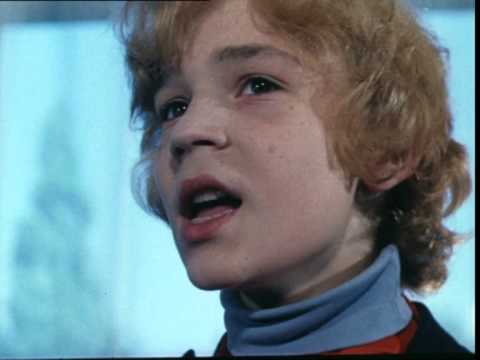 Здесь нужно правильно распределить опорные точки между партиями правой и левой рук, а так же четко ощущать сильные доли такта. Полезно поучить сопровождение в медленном темпе, акцентируя при этом первую и третью долю такта, приходящиеся на левую руку.
Главную роль в припеве занимает басовая партия. Чтобы придать исполнению цельности, концертмейстеру нужно ясно чувствовать ритмический пульс. Партию баса надо играть весом руки. Для этого рекомендуется поучить сначала отдельно левую руку и только после вводить аккорды правой руки.
В заключении песни на фоне последнего и очень долгого звучания залигованного аккорда (5 тактов) у хористов в сопровождении вновь проводятся мелодические фигурации, аналогичные по структуре вступлению и куплету. Последний аккорд, который звучит в аккомпанементе, необходимо додержать до конца такта в отличие от солирующей партии, которая оканчивается на первую четверть. В песне «Крылатые качели» большое значение имеет цезуры, написанном для солиста, хора и сопровождения. Поэтому пианисту следует особенно строго соблюдать все паузы, указанные в произведении композитором.
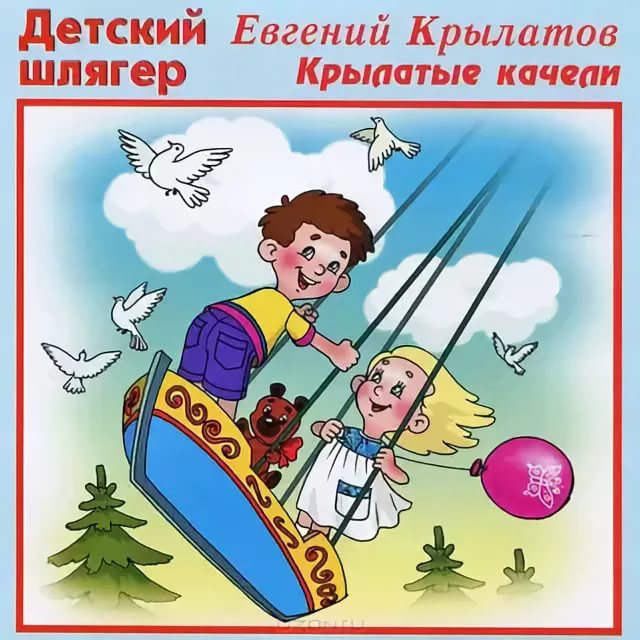 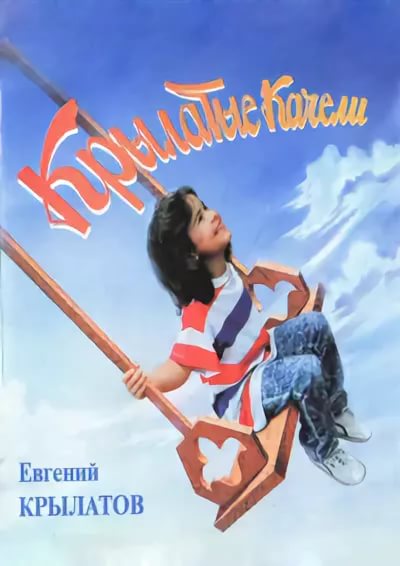 Мне понравилась песня «Крылатые качели» в фильме «приключения Электроника» так как и слова и мелодия хорошие, светлые, в них выражается стремительное движение вперед! 
Не только творчество Евгения Павловича Крылатова подобно качелям, которые то уносят в самые светлые мечты, то погружают в многотональную реальность. Вообще, жизнь это качели, качели судьбы. Они то поднимают человека на высоту, то низвергают его в самый низ. Но только благодаря крылатым качелям человек попадает в мир самых сокровенных желаний. Желаний и стремлений, которые он может даже не сознавать разумом, но которые тайно и глубоко живут в любой человеческой душе. И лучшая музыка, в числе которой без сомнения музыка Крылатова, может помочь человеку это самое сокровенное ощутить. Обрести те самые крылатые качели в жизни.
Сила его музыки и песен такова, что они, вероятно, и есть сила искусства: прошло больше тридцати и даже сорока лет, как написаны многие из ныне популярных произведений Евгения Крылатова, а потребность в них как будто всё растёт. Их поют, перепевают, миксуют, ставят звонками на мобильные телефоны. Песнями и музыкой Крылатова звучат детские игрушки, музыкальные рекламные слоганы и заставки.